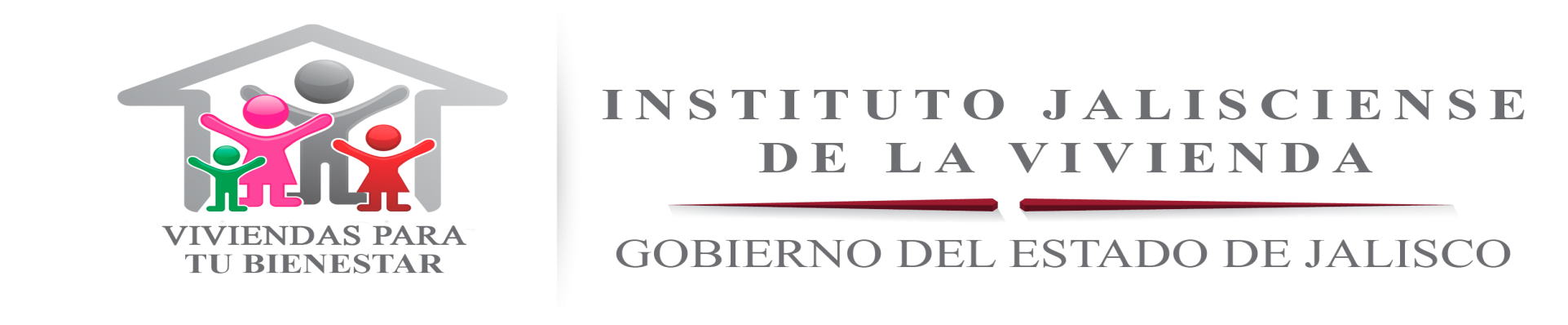 INSTITUTO JALISCIENSE DE LA VIVIENDA
Informe anual de actividades 
del Director General 2016


                                                                           Diciembre  2016
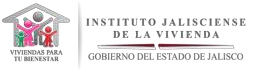 MEJORAMIENTO DE FACHADA “JALISCO SÍ PINTA”
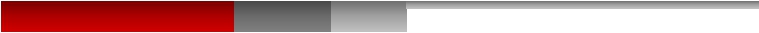 Del programa de Mejoramientos que previamente autorizo esta Junta de Gobierno  en la
modalidad mejoramientos de fachada “Jalisco Sí Pinta” se han realizado 8,373   acciones
en 41 municipios del Estado :
Acatic, Ahualulco de Mercado, Amacueca, Amatitan, Ameca, Atotonilco el alto, Autlan de
Navarro, Ayotlan, Cañadas de Obregon, Chapala, Chiquilistlan, Cocula, Cuautla, El Salto,
Etzatlan,  Guadalajara,  Hostotipaquillo,  Jamay,  Juchitlan,  La  Barca,  Lagos  de  Moreno,
Magdalena, Manzanilla de la Paz, Mascota, Mazamitla, Mexticacan, Puerto Vallarta, San
Gabriel, San Ignacio Cerro Gordo San Juan de los Lagos, San Miguel el Alto, San Pedro
Tlaquepaque,   Tapalpa,   Teocuitatlan   de   Corona,   Tequila,   Tonala,   Tototlan,   Valle   de
Guadalupe, Yahualica de Glez. Gallo, Zapopan, Zapotlán el Grande.
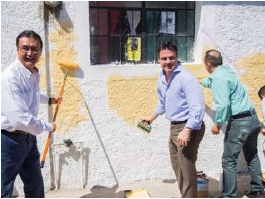 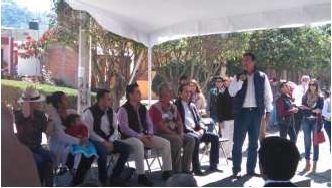 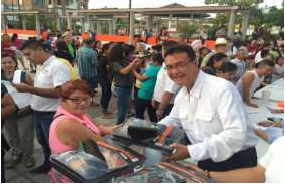 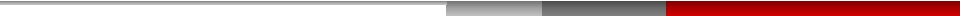 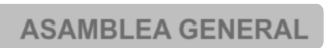 ASAMBLEA GENERAL
RATIFICACIÓN DEL PRESIDENTE DEL CONSEJO NACIONAL
DE ORGANISMOS ESTATALES DE VIVIENDA:
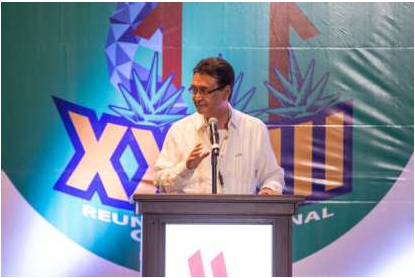 Por votación unánime se ratifico al:
	Ing. Octavio D. González Padilla
Como Presidente del Consejo Nacional
de Organismos Estatales de vivienda.
Titular  del  Instituto  Jalisciense  de  la
Vivienda
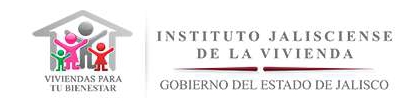 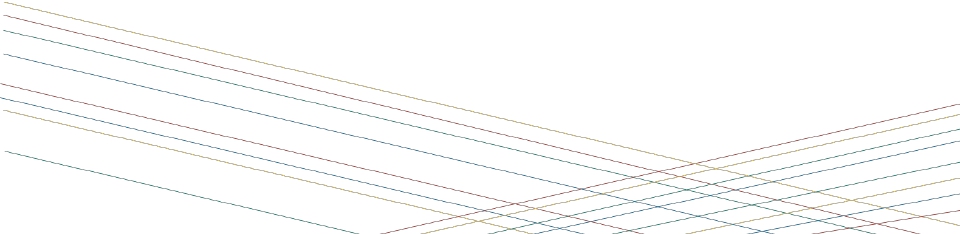 www.conorevi.org.mx
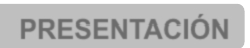 PRESENTACIÓN
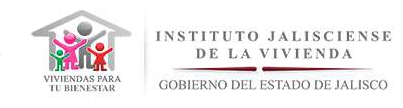 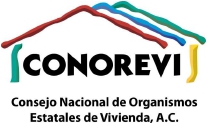 La Reunión se llevo a cabo los dias 19 y 20 de mayo del 2016  en la ciudad de 
Puerto Vallarta
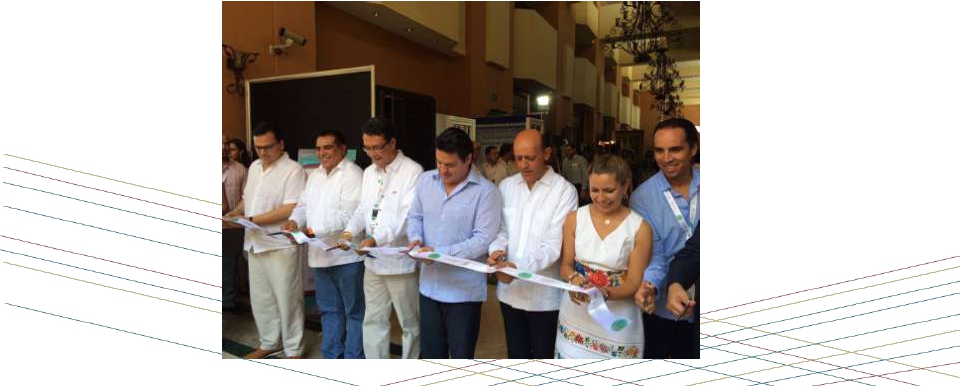 www.conorevi.org.mx
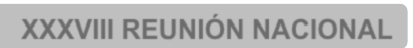 XXXVIII REUNIÓN NACIONAL








	Con la participación de 30 OREVIS asociados.







	Dichos asociados pertenecientes a 5 regiones del
	país:
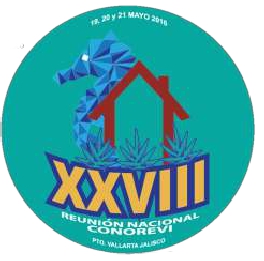 




Región Pacifico
Región Bajío
Región cetro
Región Pacifico
Región Sureste
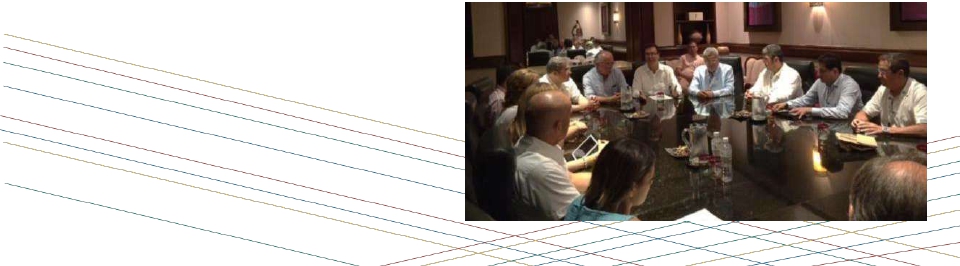 www.conorevi.org.mx
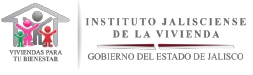 Reunión deTrabajo con Secretaria Rosario Robles
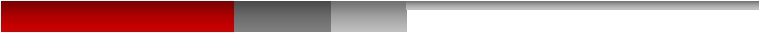 *Reunión de Trabajo con al secretaria Rosario Robles  SEDATU para gestionar más
recursos para vivienda para los estados
*Asimismo reunión con el Lic. Ángel Islava Director General del FONHAPO
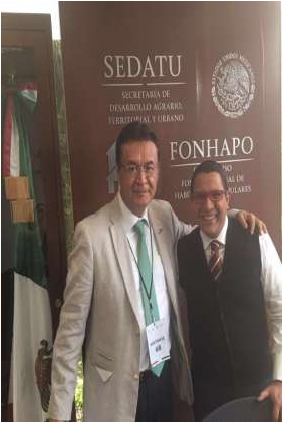 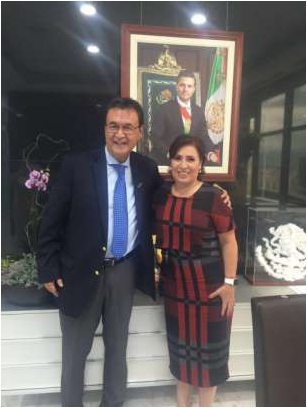 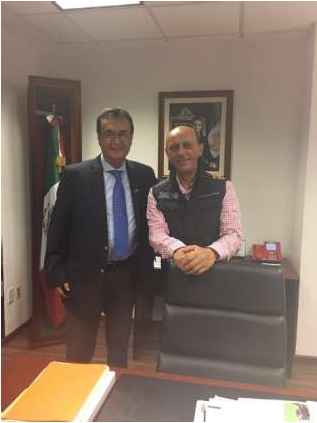 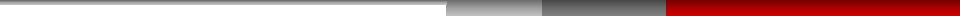 PROGRAMA VIVIENDA DIGNA 2015
ZAPOTLANEJO, JAL.
:
INFORME DEL DIRECTOR GENERAL
El objetivo del programa es contribuir a que los hogares mexicanos y en el Estado de Jalisco en situación de pobreza, con ingresos  por debajo de la línea de bienestar y con carencia por calidad y espacios de la vivienda mejoren su calidad de vida a través de acciones de vivienda digna, con servicios básicos, como el acceso al agua, higiene y saneamiento. Se edificaron 52 acciones de vivienda que les cambiará la vida a 52 familias del municipio del Municipio de Zapotlanejo, Jal. 
No. de acciones de Vivienda: 52
No. de Beneficiados: 208
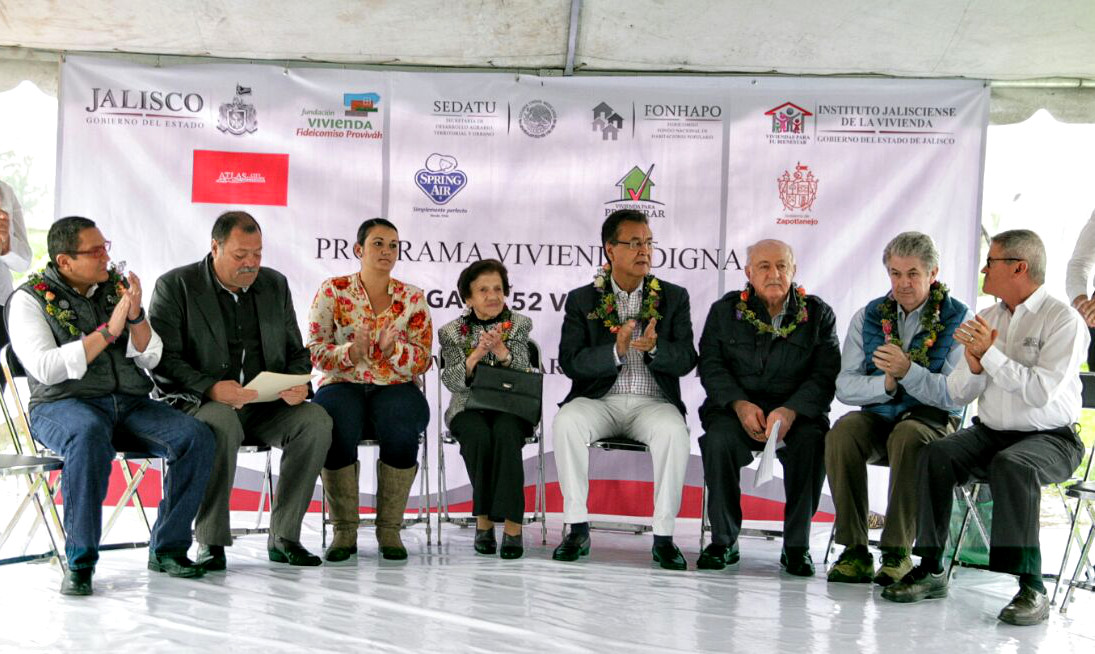 PROGRAMA VIVIENDA DIGNA 
ZAPOTLANEJO, JAL.
INFORME DEL DIRECTOR GENERAL GENERAL
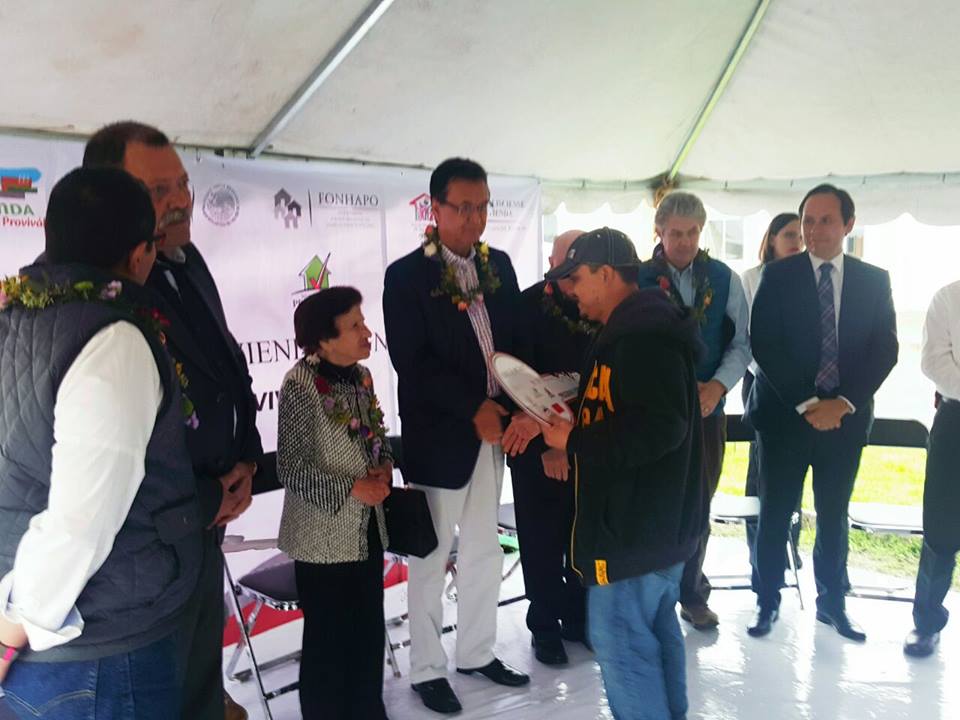 PARTICIPANTES:

Gobierno Federal (FONHAPO) como Instancia Normativa
Gobierno Estatal (IJALVI) como Instancia Ejecutora
SEDATU Delegación Jalisco como Instancia Auxiliar 
Fundación Proviváh como Co-inversionista donador
Municipio de Zapotlanejo como colaborador.
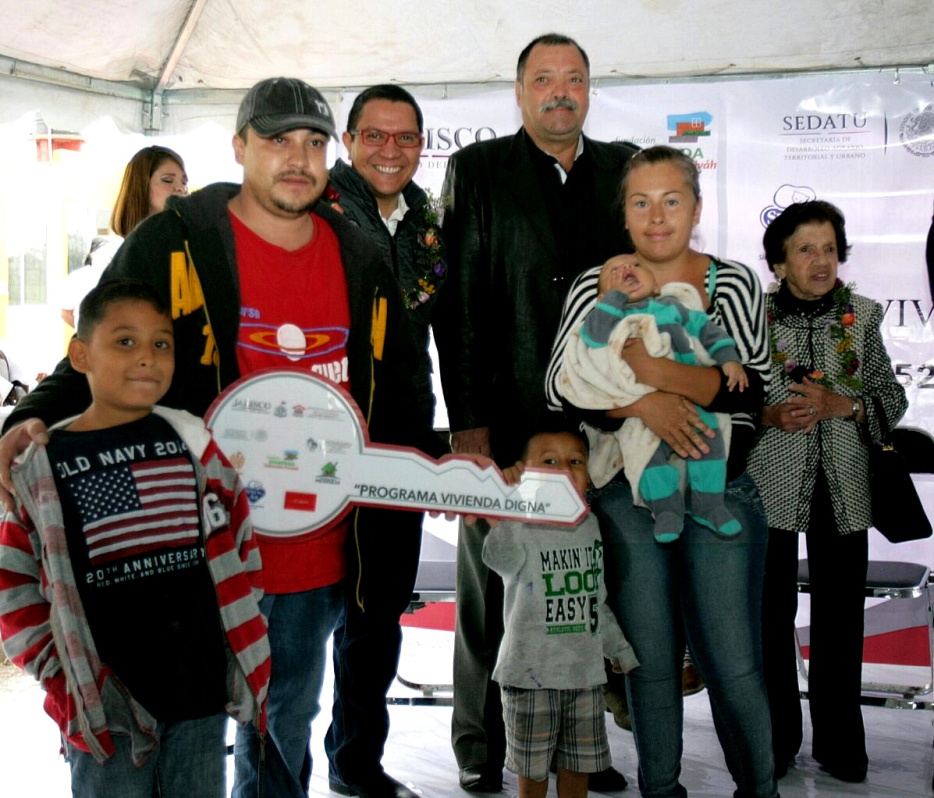 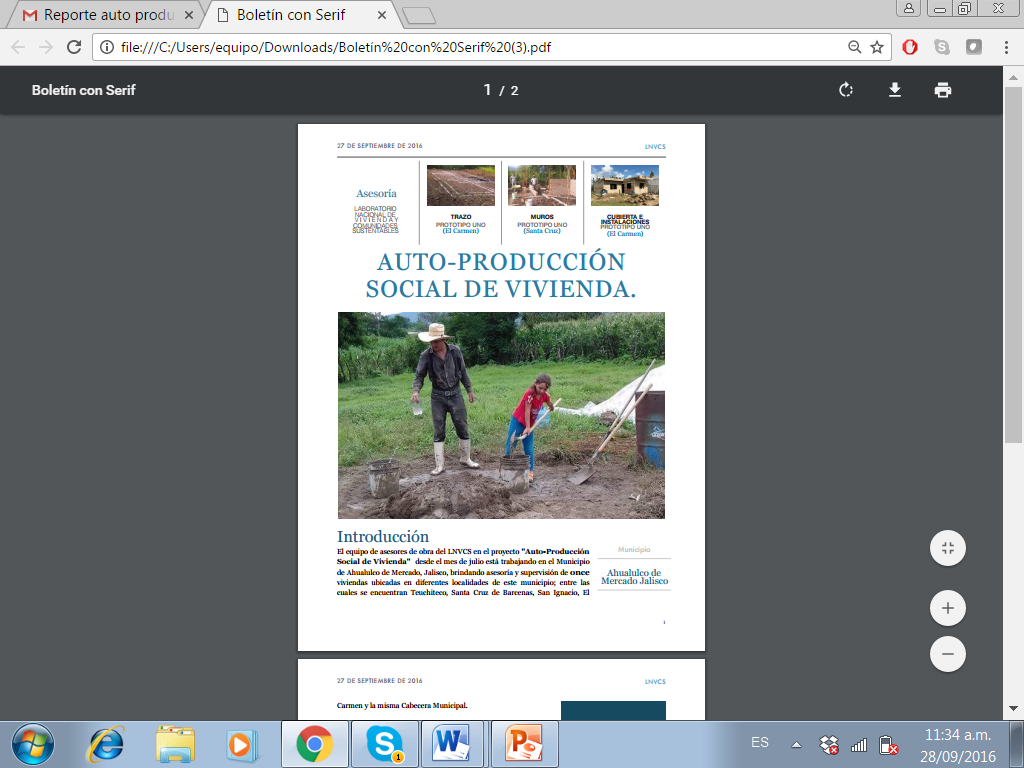 15 VIVIENDAS  DE AUTOPRODUCCIÓN MUNCIPIO  AHUALULCO DE MERCADO
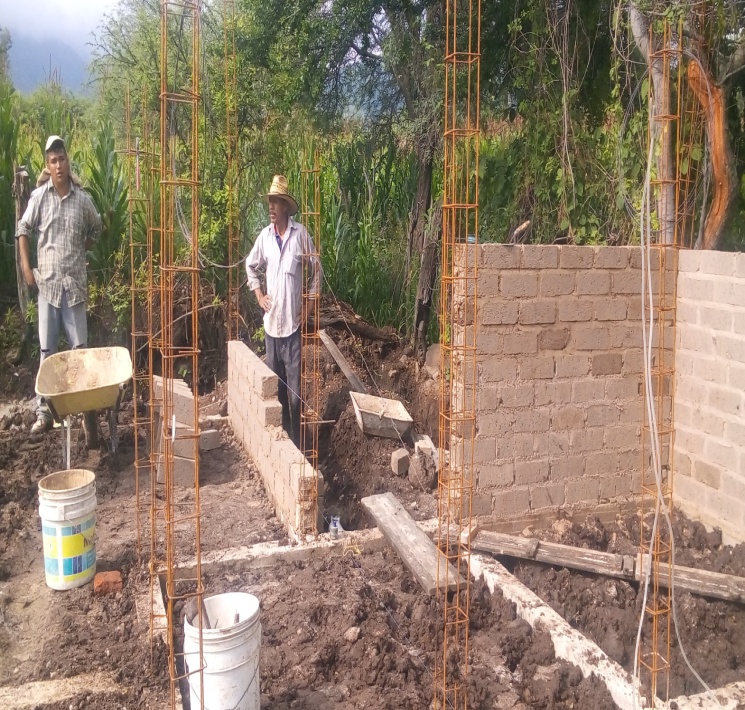 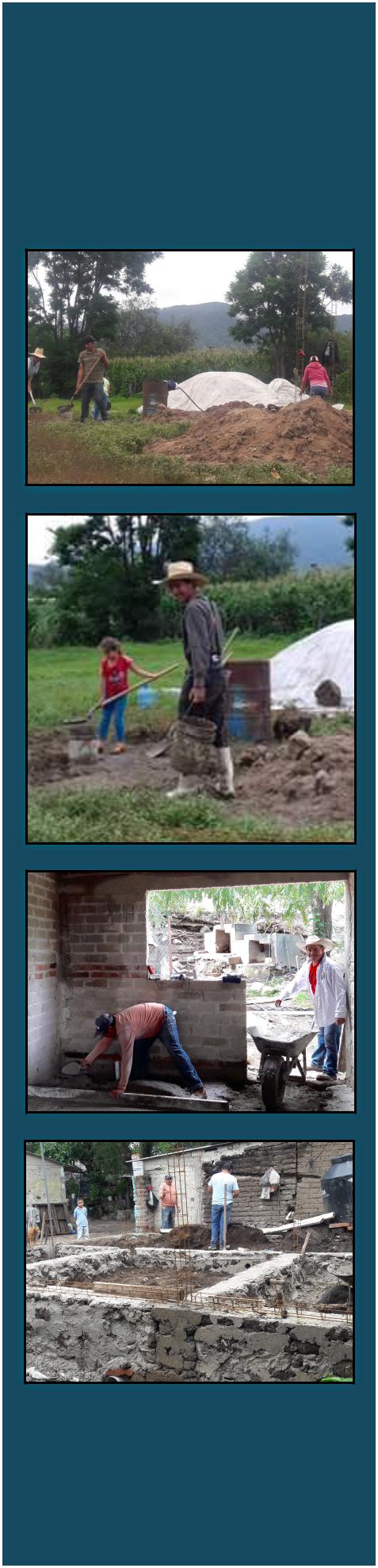 Instituto Jalisciense de la Vivienda
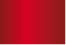 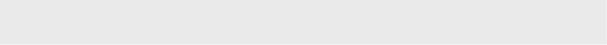 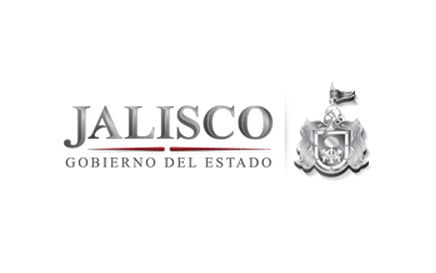 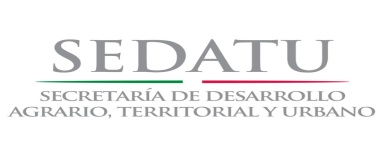 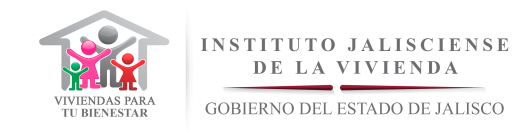 1
PROGRAMA DE CONSOLIDACIÓN DE RESERVAS URBANAS 2016
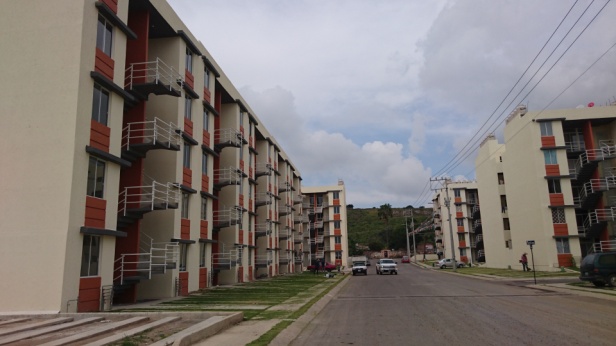 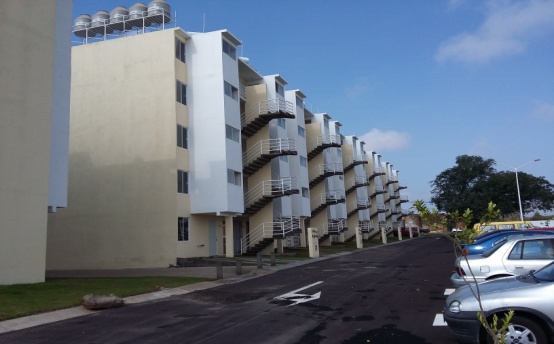 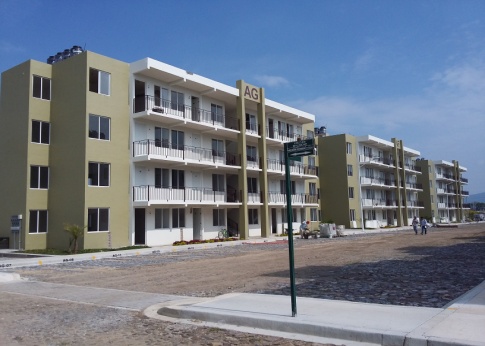 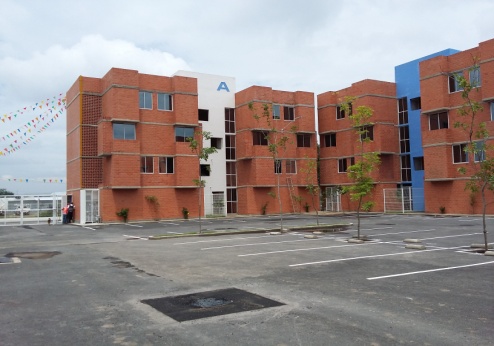 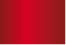 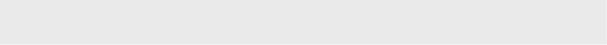 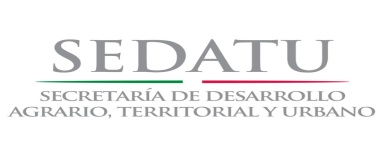 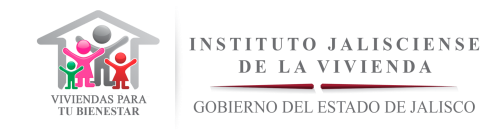 PROYECTOS APROBADOS
1
*Sin Aportación Estatal se lograron estos recursos Federales
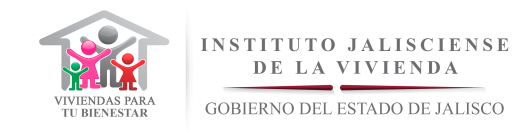 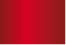 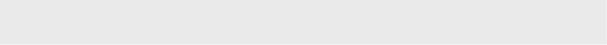 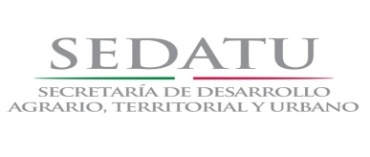 PROYECTOS EN PROCESO DE APROBACIÓN
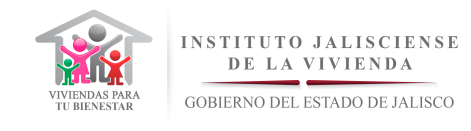 1
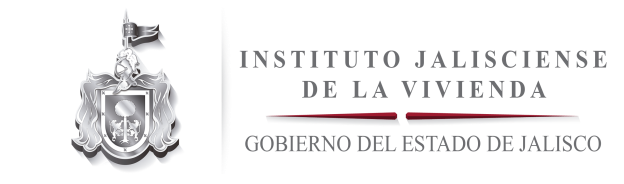 CARTERA VENCIDA
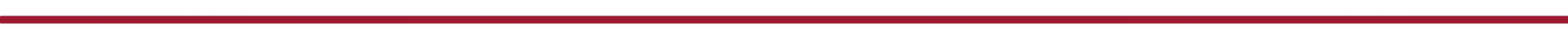 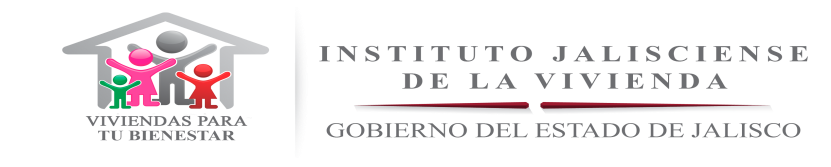 Regularización
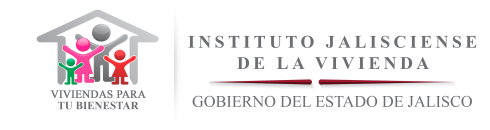 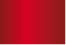 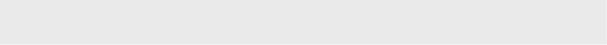 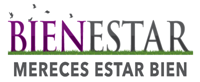 Introducción:
En el Instituto Jalisciense de la Vivienda, se han realizado acciones conducentes a propiciar certeza jurídica y beneficiar a usuarios de Programas de Vivienda generados por esta dependencia, a través de diferentes programas y subsidios integrando fraccionamientos que hasta la presente fecha se mantenían como irregulares ante el Registro Publico de la Propiedad.
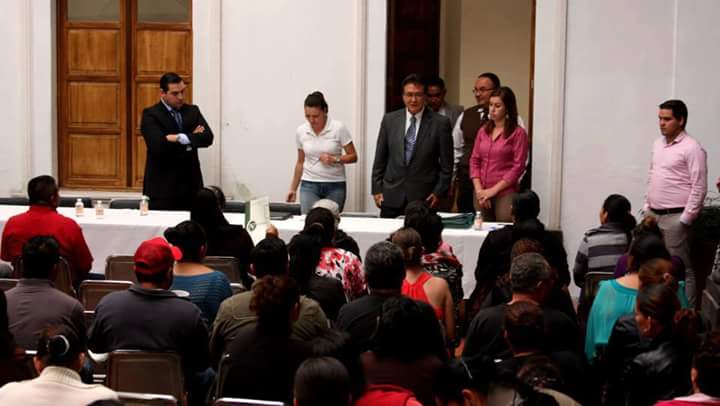 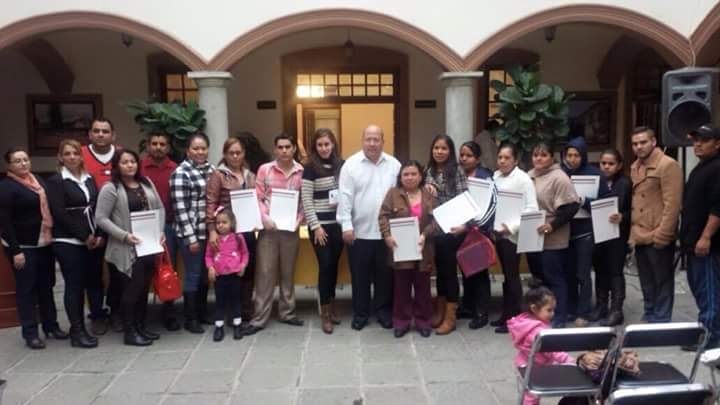 Escrituración
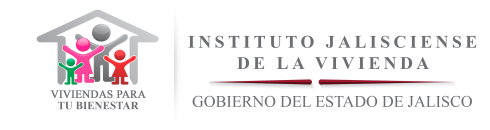 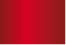 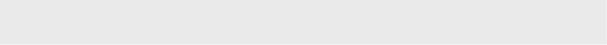 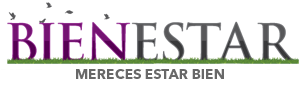 En el Instituto Jalisciense de la Vivienda nos encontramos beneficiando a Familias que no contaban con la documentación que los acreditara como propietarios de su patrimonio no teniendo certeza jurídica sobre los mismos, por lo cual se procedió a realizar el trámite respectivo, una vez registrado el fraccionamiento se procedió a realizar acuerdos de coordinación con Municipios del todo el Estado de Jalisco, convenios con catastro municipales, registro Publico de la Propiedad así como con diversos Notarios Públicos, para lograr de manera eficiente certeza y satisfacción a familias Jaliscienses. 

Facilitándoles siempre a cada uno de nuestros beneficiarios las gestiones y tramites llevando a cabo una reunión con beneficiarios con el propósito de informar los requisitos y montos relacionados con el trámite de escrituración, otorgándoles facilidades en costos de escrituración y traslados.  

El tramite tendiente a la escrituración se desarrolla en conjunto con autoridades municipales. 

Con la entrega de escrituras cada uno de los beneficiarios obtiene certeza jurídica respecto de su patrimonio adquirido con esta institución.
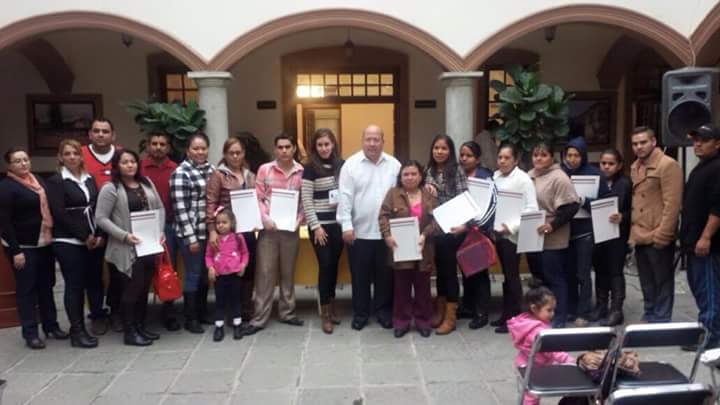 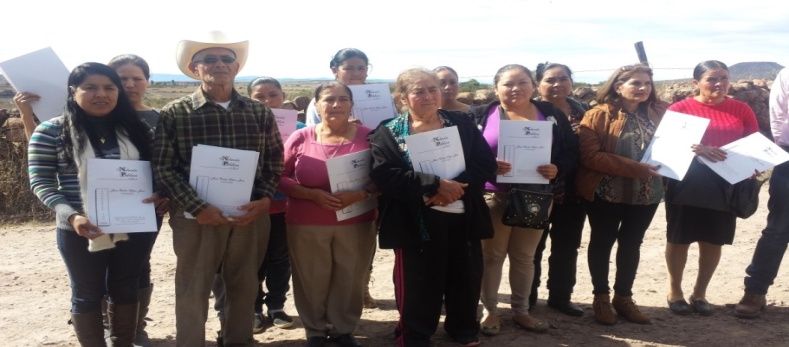 Derivando como resultado un logro de 1,245 escrituras, que otorgan a cada uno de nuestros beneficiarios la certeza jurídica de su patrimonio.
Programa de Piso Firme
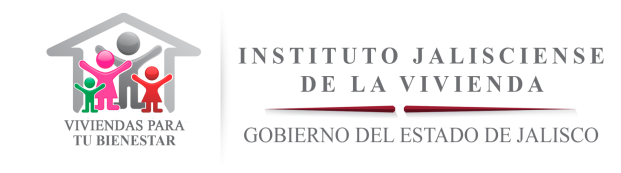 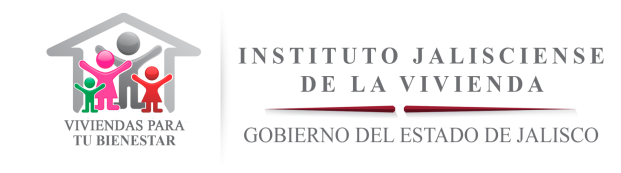 Proyección de Acciones 2017
 Monto de Inversión
$51’339’000.00
$6’360,000.00
$2´772,830.16
Total de Recursos invertidos en acciones de vivienda en 
diferentes modalidades: $63’408,510.16
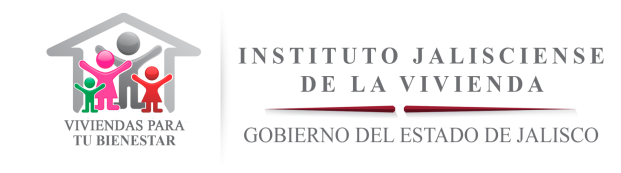 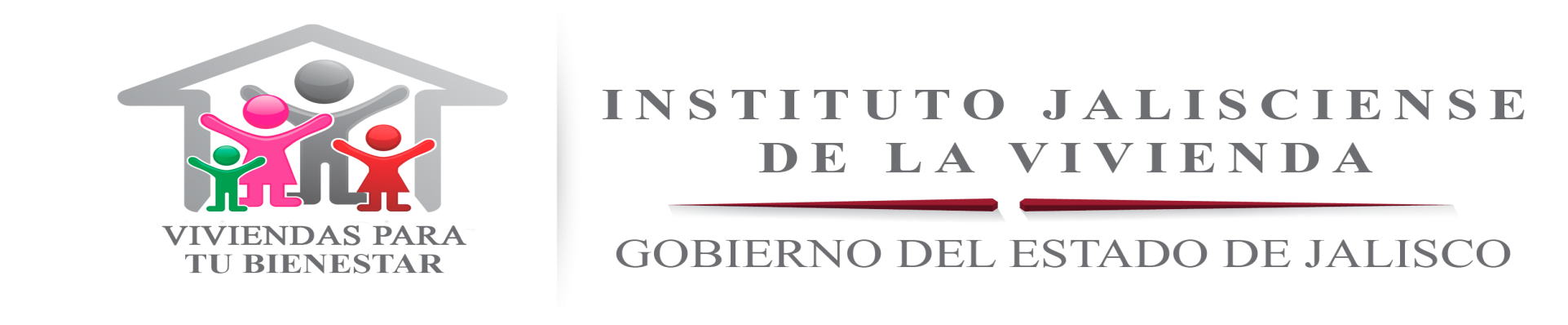